Ghana Maternity Ward Partnership
Bridgeport Rotary Presentation
December 3, 2024
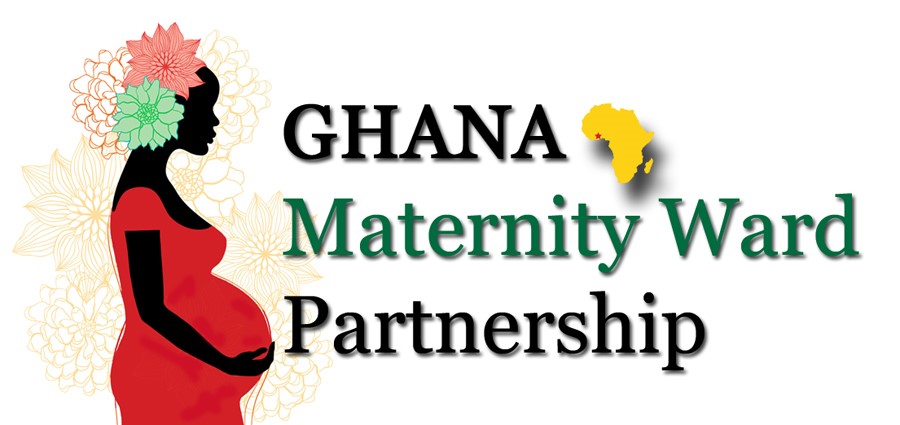 The humanitarian need…
Perinatal and maternal mortality is a serious problem in Ghana

Save and improve the lives of women and children in the Volta Region of Ghana

Serve more women, decongest outpatient area, reduce infection, decrease mortality rates, and create a healing environment for mothers and babies

Ensure women receive scans and malaria treatment as well as minor necessary surgeries

Reduce high risk births and improve the health for thousands of women and children for decades to come
2
The market town of Dzemeni…
On the shores of Lake Volta…
Many women and infants travel to this market town…
Market in Dzemeni, on the shores of Lake Volta…
Children taught the basics…
Video…best overall video on Dzemeni and the humanitarian need (approx. 5 mins.)
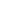 https://vimeo.com/379480559
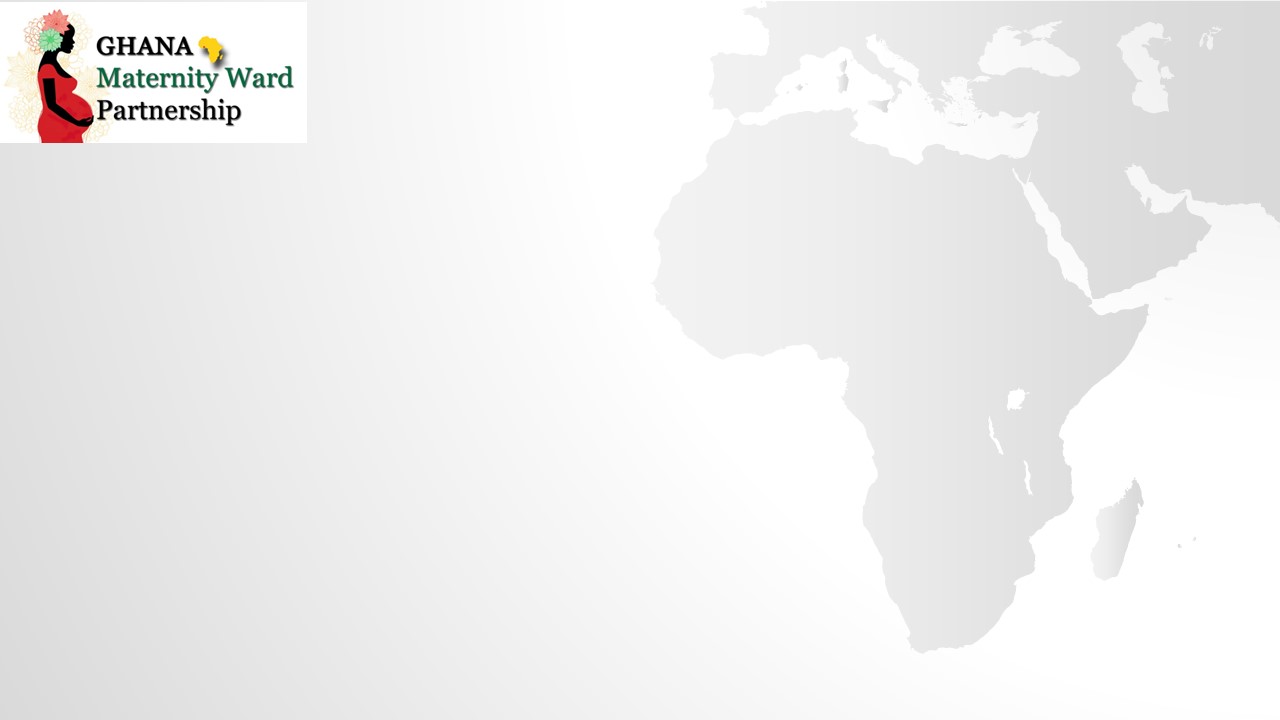 GMWP - Ghana Maternity Ward Partnership
GMWP created in 2017 by First Presbyterian Church of Fairfield
Sole purpose to raise the funds to build and equip new maternity ward in Ghana
Partnership, in addition to FPC of Fairfield, included:
Individual donors
Other local CT churches
Presbyterian Women’s (organization within Presbyterian Church, USA)
Evangelical Presbyterian Church Ghana
Phase 1 – Construction ($100K), Phase 2- Medical Equip. ($50K)
Local chiefs donated land for the new maternity ward
Celebration for the initial ground-breaking…
Early in the construction phase…
Early construction progress…
Construction progress…
Construction inspection by EPCG leadership…
New water supply/holding tanks…
Engagement of Rotary Clubs of Ho and Bridgeport…focused on medical equipment…
Met with and engaged the Rotary Club of Ho (Ghana) in 2019
Engaged Rotary Club of Bridgeport soon after via Jatin Mehta and Bill Hass
Rotary Club of Ho agreed to be sponsoring club and Bridgeport the hosting club
Jatin Mehta was instrumental in developing the RI Grant strategy and coaching the Ho Club in the completion of the RI Grant application
Initial donations from First Presbyterian Church, Rotary Clubs of Ho and Bridgeport, along with District and Global matching…$53K was made available for the medical equipment
Medical equipment procured and stored by Rotary Club of Ho…
Stored at the infirmary of a local school owned and operated by a Ho Rotarian
Equipment included: 

Delivery beds
Incubator
Sterilizer
Laptop
Heat lamps
Vaccines refrigerator
Radiant heaters
Hematology machine
Printers
Meeting with Rotary Club of Ho leadership…
Equipment stored locally until ready for installation…
Creative storage to minimize additional costs…
Creative storage to minimize costs…
Newly installed and operational equipment…
On-site visit to storage location to confirm inventory…
Newly installed and operational equipment…
Newly installed and operational equipment…
Dedication and commissioning of the new maternity ward in Dzemeni…
Dedication and ribbon-cutting…Rotary Club of Ho…
Rotary Club of Ho leadership at dedication and commissioning ceremony…
Dedication plaque from Ho Rotary Club…
Medical staff at the new clinic…
Video – a walk-thru of the existing clinic and new maternity ward…(approx. 4 mins.)
https://share.icloud.com/photos/02ei82rJpi8CyP_dpT94DROHA
New maternity ward is fully operational…
June deliveries – 11
July deliveries – 18
August deliveries – 20
September deliveries – 17
October deliveries – 19+
Approximately 200 prenatal visits per month
Fist baby delivered on June 5, 2024…
Strong global relationships established …Rotary Clubs of Bridgeport and Ho…
Ho Rotary Club Presidents… Alphonse Makafui Dzakpasu and Eric Botey
Trust and respect achieved
Ongoing communications with Rotarians in Ho
Ho members are young, entrepreneurial, creative and passionate, with a strong “get it done” attitude
Rotary Club of Ho President Alphonse Makafui Dzakpasu with Bill Hass…
Alignment with Rotary Club of Ho with long-terms relationships established…
Gifts from the Rotary Club of Ho…
Gifts from the Rotary Club of Bridgeport…
Bill and John…ready to go home…
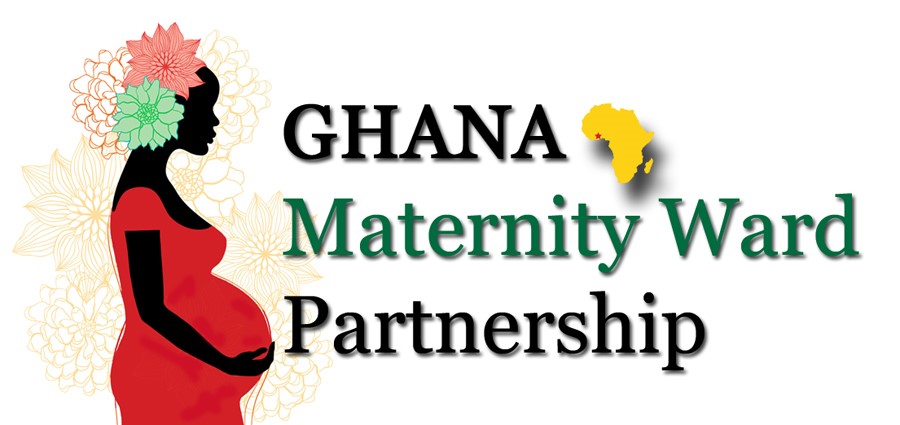 Questions?
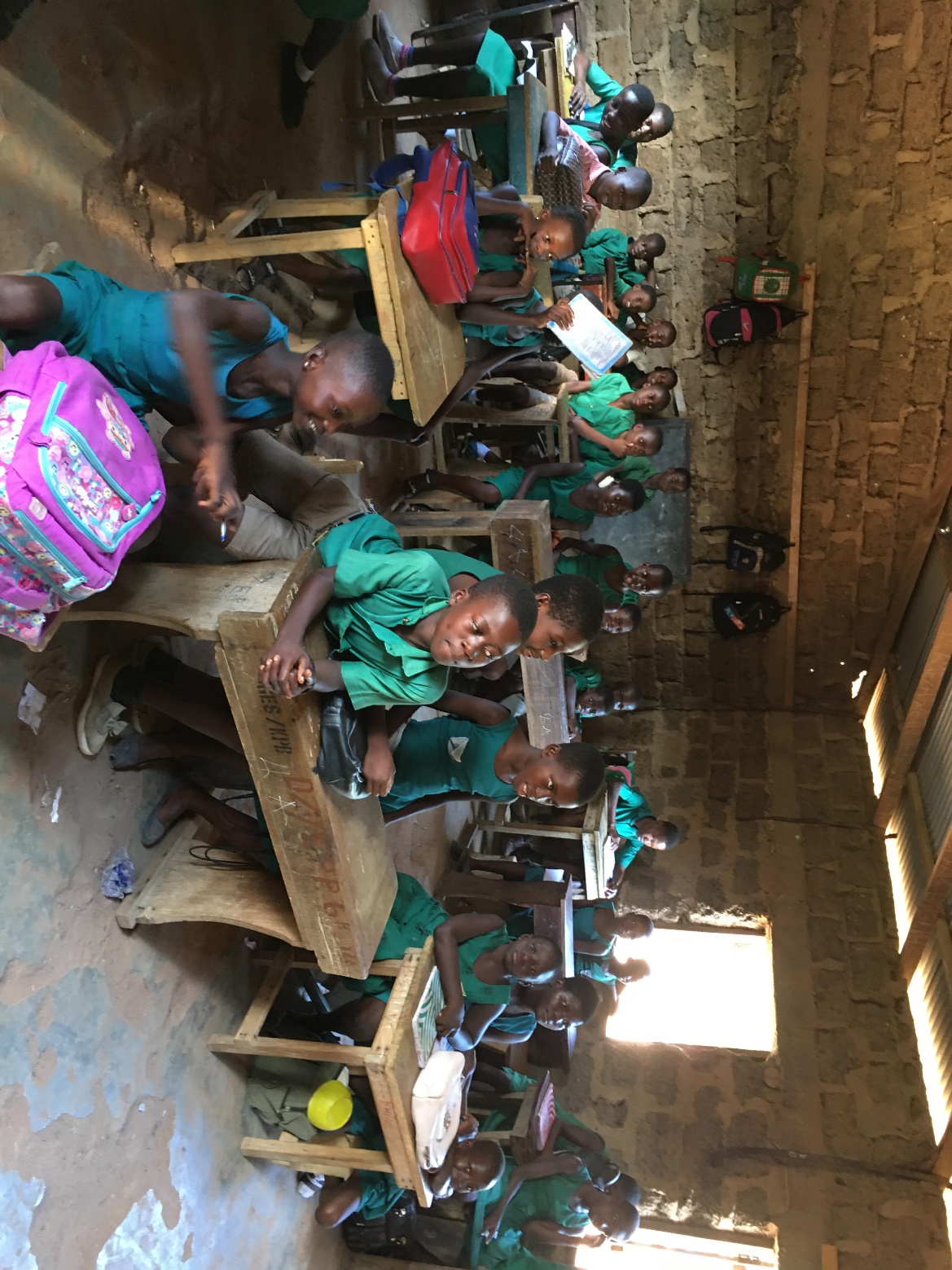 Presentation of Dedication Plaque to Rotary Club of Bridgeport…
Kim McGinnis, President